Figure 7. Population PSTH differences between A1 and PAF in time course and duration of activation in response to ...
Cereb Cortex, Volume 18, Issue 2, February 2008, Pages 301–314, https://doi.org/10.1093/cercor/bhm055
The content of this slide may be subject to copyright: please see the slide notes for details.
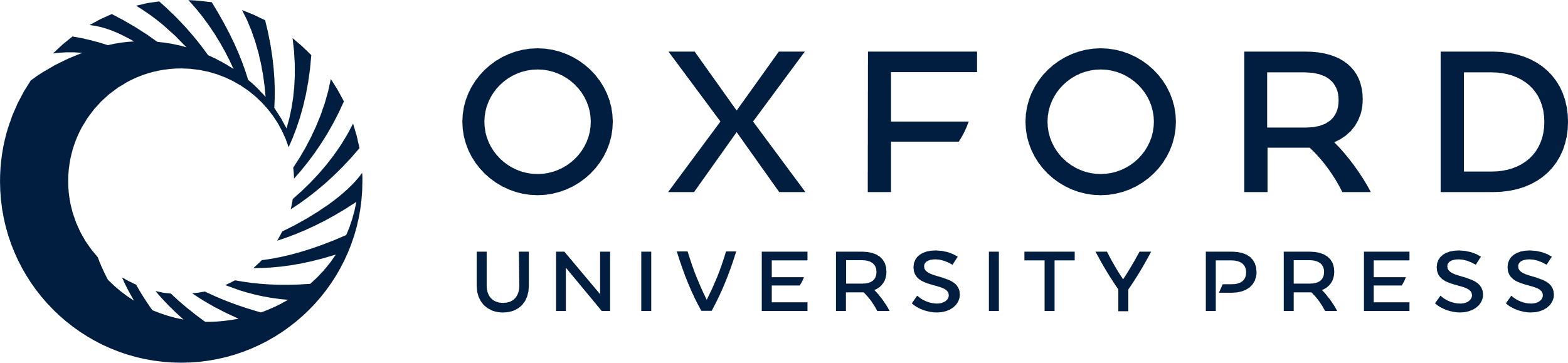 [Speaker Notes: Figure 7. Population PSTH differences between A1 and PAF in time course and duration of activation in response to repetitive tonal inputs presented at BF. In the top panel, the population PSTH to 2 25 ms tones presented at 5 Hz (195 ms stimulus onset asynchrony (SOA)) shows facilitation in A1 that is not evident in PAF (see Fig. 10). In the bottom panel, the population PSTH to 2 25 ms tones presented at 12 Hz (82 ms SOA) shows adaptation in both fields. Gray patches indicates standard error of the mean. Note the considerable temporal lag and extended response duration of PAF sites.


Unless provided in the caption above, the following copyright applies to the content of this slide: © The Author 2007. Published by Oxford University Press. All rights reserved. For permissions, please e-mail: journals.permissions@oxfordjournals.org]